Symmetric Ciphers part 2
--Dr. Mike Yuliana--
Mata Kuliah : Keamanan Jaringan
Politeknik Elektronika Negeri Surabaya (PENS)
Outline
Pendahuluan tentang algoritma DES ( Data Encryption Standard) 
Enkripsi DES
Dekripsi DES
Pendahuluan
DES termasuk dalam sistem kriptografi simetri dan tergolong jenis cipher block
DES beroperasi pada ukuran blok 64 bit
Panjang kunci ekternal = 64 bit (sesuai ukuran blok), tetapi hanya 56 bit yang dipakai (8 bit paritas tidak digunakan)
Enkripsi DES (1)
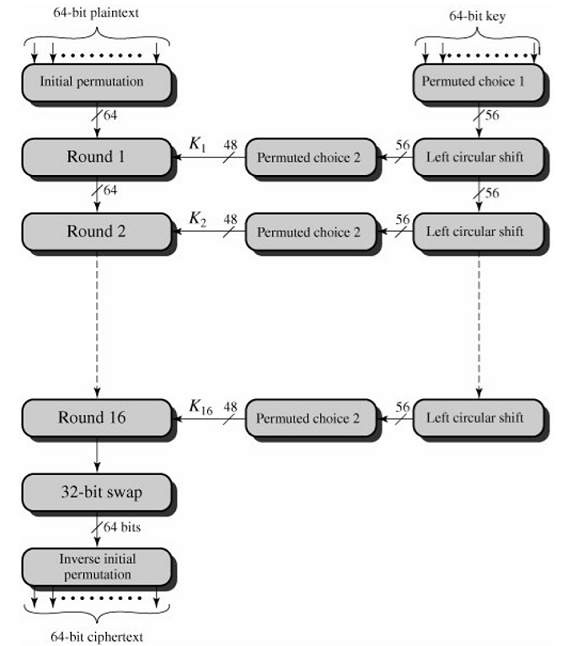 Gambaran umum algoritma enkripsi DES
Enkripsi DES (1) Plaintext
Plaintext : COMPUTER
Key : 13 34 57 79 9B BC DF F1
Ubah Key kedalam bentuk biner :
13 : 0001001134 : 0011010057 : 0101011179 : 011110019B : 10011011BC : 10111100DF : 11011111F1 : 11110001
Ubah Plaintext kedalam bentuk biner :
C : 01000011O : 01001111M : 01001101P : 01010000U : 01010101T : 01010100E : 01000101R : 01010010
Enkripsi DES (2) Initial Permutation
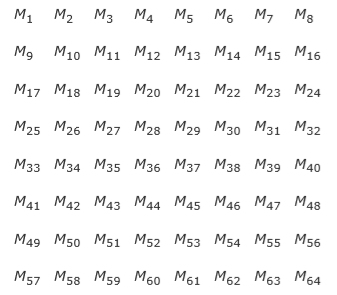 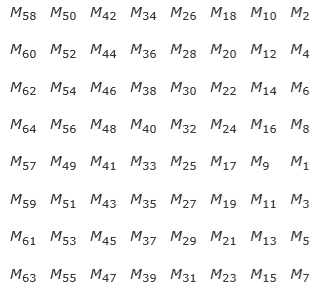 Lakukan initial permutation pada bit plaintext menggunakan tabel initial permutation : 
Urutan bit pada plaintext urutan ke 58 ditaruh diposisi 1,Urutan bit pada plaintext urutan ke 50 ditaruh di posisi 2,Urutan bit pada plaintext urutan ke 42 ditaruh di posisi 3, dst 

Output yang diperoleh :
IP(M)=11111111 10111000 01110110 01010111 00000000 00000000 00000110 10000011

Pecah bit pada IP(M) menjadi 2 bagian yaitu:
L0 : 11111111 10111000 01110110 01010111 (tabel IP dengan warna kuning)R0 : 00000000 00000000 00000110 10000011 (tabel IP dengan warna hijau)
Enkripsi DES (3) Pembangkitan kunci internal
Kunci internal = kunci setiap putaran
Ada 16 putaran, jadi ada 16 kunci internal: K1, K2, …, K16 
Dibangkitkan dari kunci eksternal (64 bit) yang diberikan oleh pengguna.
Enkripsi DES (4) Pembangkitan kunci internal
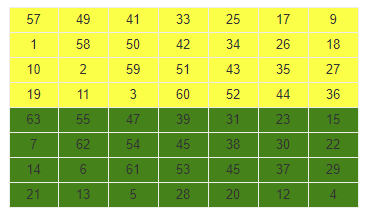 PC-1
Terjadi kompresi dengan membuang 1 bit masing-masing blok kunci dari 64 bit 
Menjadi 56  bit (tidak terdapat urutan bit 8,16,24,32,40,48,56,64)
Enkripsi DES (5) Pergeseran shift
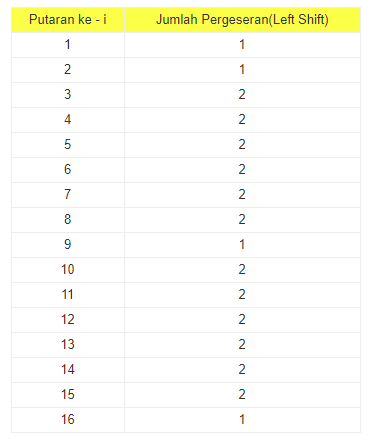 Untuk putaran ke 1, dilakukan pegeseran 1 bit ke kiri
Untuk putaran ke 2, dilakukan pergeseran 1 bit kekiri
Untuk putaran ke 3, dilakukan pergeseran 2 bit kekiri, dst
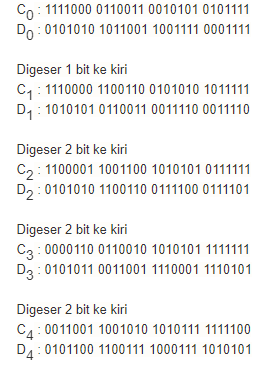 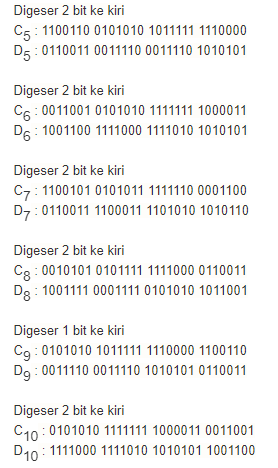 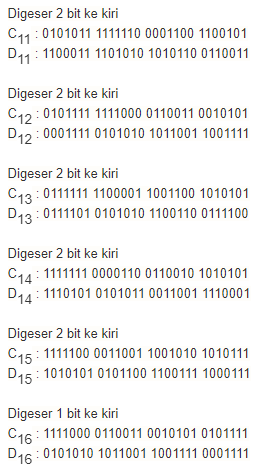 Enkripsi DES (6) Pergeseran shift
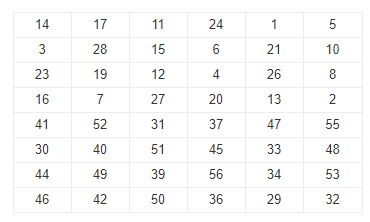 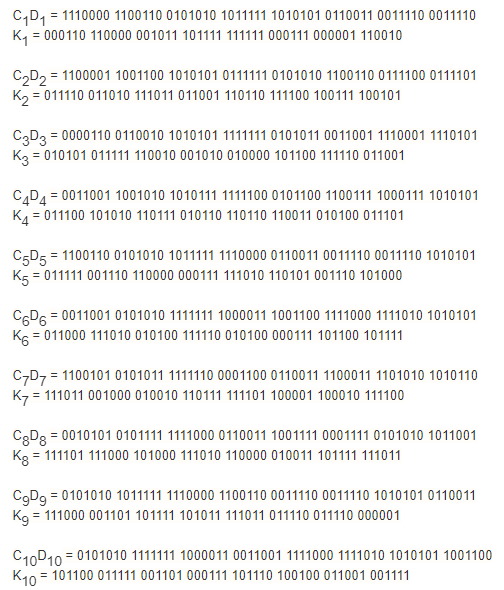 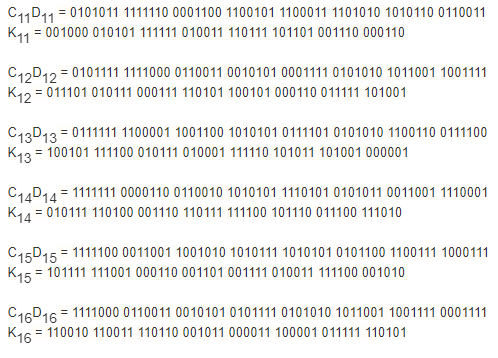 PC-2
Enkripsi DES (7) Pergeseran shift
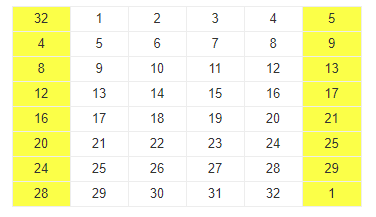 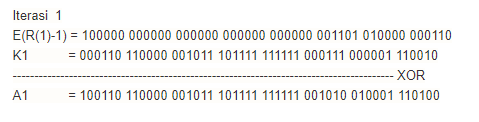 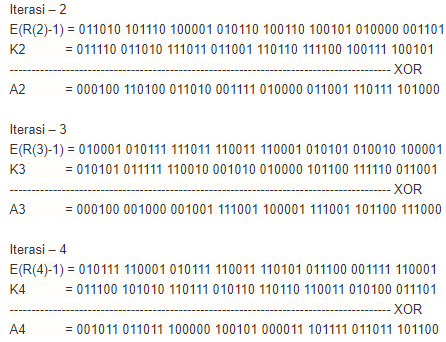 Enkripsi DES (8) Pergeseran shift
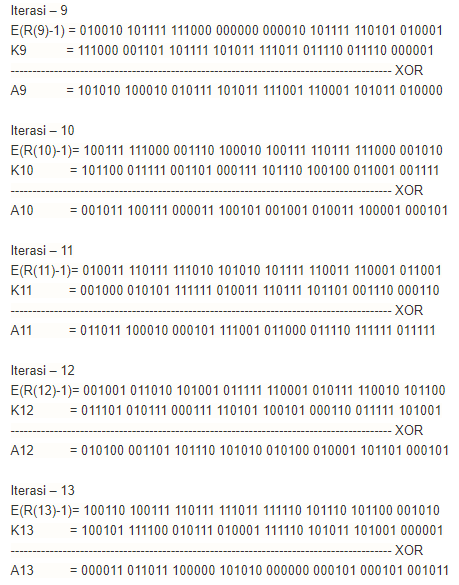 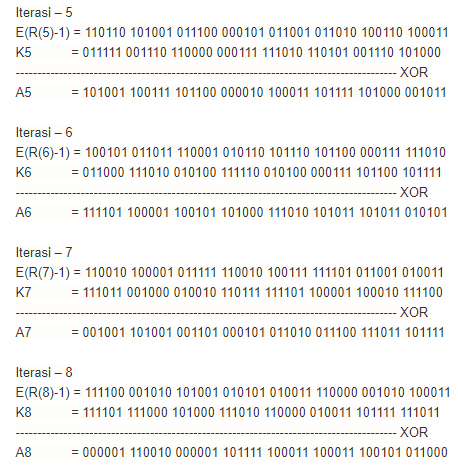 Enkripsi DES (9) Pergeseran shift
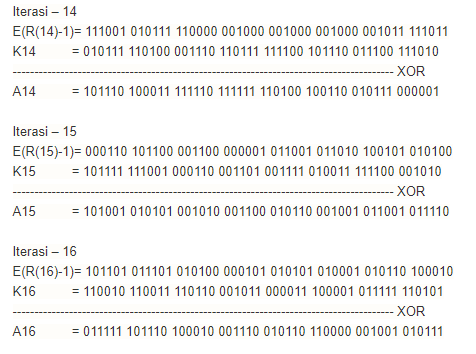 Enkripsi DES (10) Substitusi ke S-Box
Enkripsi DES (11) Substitusi ke S-Box
Enkripsi DES (12) Pencarian vektor B
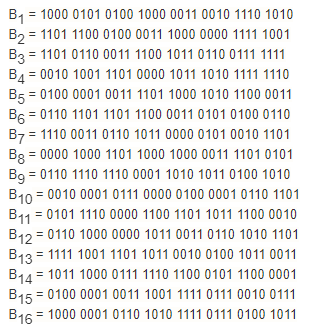 Enkripsi DES (13) Permutasi P-Box
Hasil yang diperoleh :
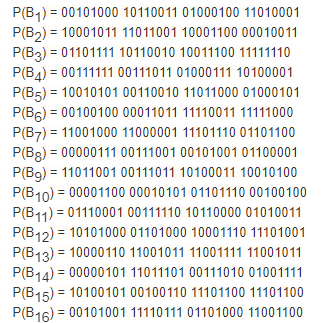 Enkripsi DES (14) Invers Initial Permutasi
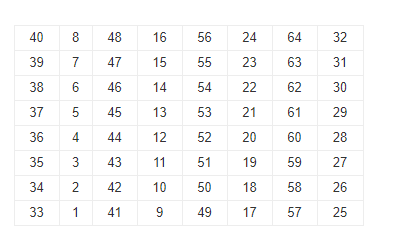 Sehingga input :
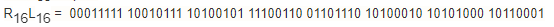 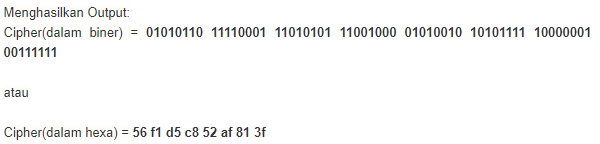 Dekripsi
Dekripsi terhadap cipherteks merupakan kebalikan dari proses enkripsi. 
DES menggunakan algoritma yang sama untuk proses enkripsi dan dekripsi. 
Pada proses dekripsi urutan kunci yang digunakan adalah K16, K15, …, K1.
Untuk tiap putaran 16, 15, …, 1, keluaran pada setiap putaran deciphering adalah
 
	Li = Ri – 1 
	Ri = Li – 1  f(Ri – 1, Ki)
Mode DES
DES dapat dioperasikan dengan mode ECB, CBC, OFB, dan CFB. 

Namun karena kesederhanaannya, mode ECB lebih sering digunakan pada paket komersil.
Implementasi DES
DES sudah diimplementasikan dalam bentuk perangkat keras.
Dalam bentuk perangkat keras, DES diimplementasikan di dalam chip. Setiap detik chip ini dapat mengenkripsikan 16,8 juta blok (atau 1 gigabit per detik).
Implementasi DES ke dalam perangkat lunak dapat melakukan enkripsi 32.000 blok per detik (pada komputer mainframe IBM 3090).
Keamanan DES
Keamanan DES ditentukan oleh kunci.
Panjang kunci eksternal DES hanya 64 bit, tetapi  yang dipakai hanya 56 bit. 
Pada rancangan awal, panjang kunci yang diusulkan IBM adalah 128 bit, tetapi atas permintaan NSA, panjang kunci diperkecil  menjadi 56 bit. 
Tetapi, dengan panjang kunci 56 bit akan terdapat 256 atau 72.057.594.037.927.936 kemungkinan kunci. 
Jika serangan exhaustive key search dengan menggunakan prosesor paralel, maka dalam satu detik dapat dikerjakan satu juta serangan. Jadi  seluruhnya diperlukan 1142 tahun untuk menemukan kunci yang benar.